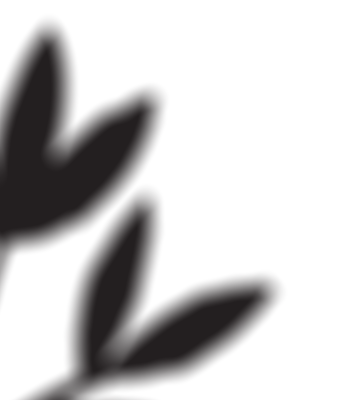 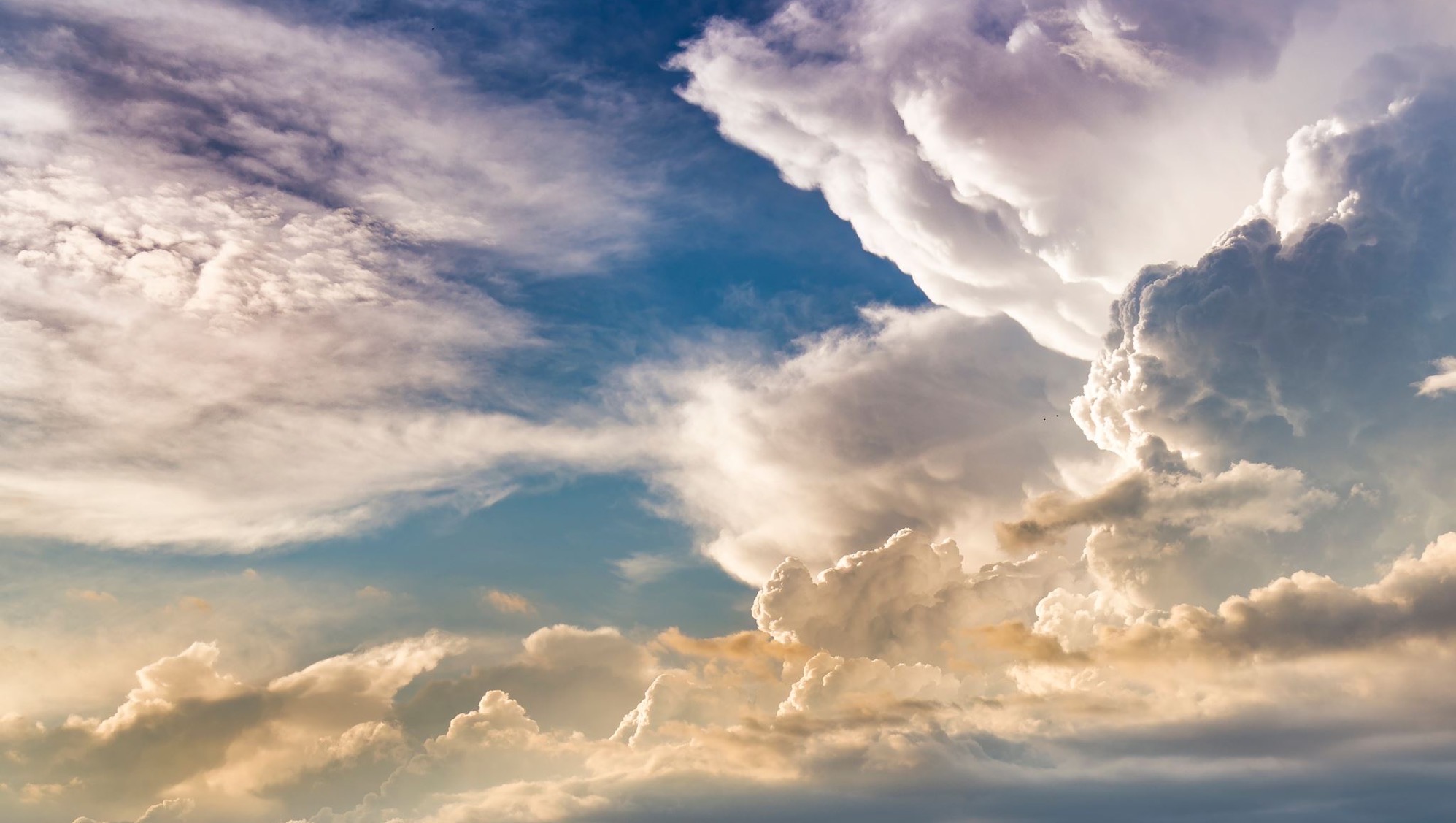 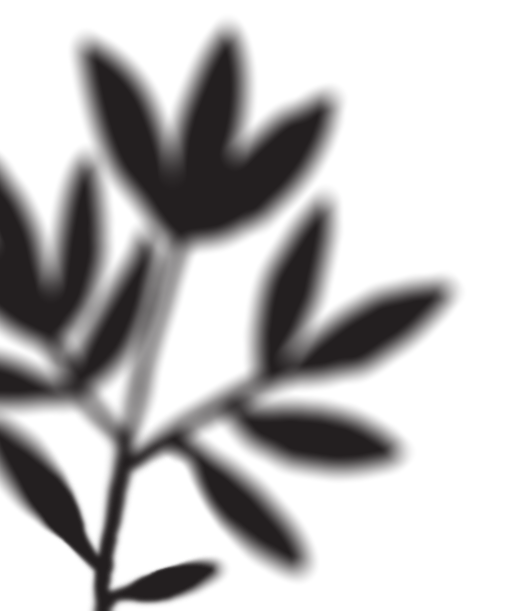 EPHESIANS
Choosing to live out the New Self
4:20-21. But you did not learn Christ like this, if indeed you have heard him and were taught in him, just as the truth is in Jesus.
Ephesians
4:20-21. But you did not learn Christ like this, if indeed you have heard him and were taught in him, just as the truth is in Jesus.
Paul is contrasting our life before knowing Jesus with our life after knowing Jesus
Ephesians
22-23. You were taught with reference to your former way of life to lay aside the old self who is being corrupted in accordance with deceitful desires, to be renewed in the spirit of your mind,
Ephesians
22-23. You were taught with reference to your former way of life to lay aside the old self who is being corrupted in accordance with deceitful desires, to be renewed in the spirit of your mind,
Old self= Before we knew Jesus
Ephesians
22-23. You were taught with reference to your former way of life to lay aside the old self who is being corrupted in accordance with deceitful desires, to be renewed in the spirit of your mind,
Ephesians
24. and to put on the new self who has been created in God’s image—in righteousness and holiness that comes from truth.
New self= After we know Jesus
Ephesians
24. and to put on the new self who has been created in God’s image—in righteousness and holiness that comes from truth.
We can now relate to God based on this new identity!
New self= After we know Jesus
Friend of the band
(2 Cor. 5:17) So then, if anyone is in Christ, he is a new creation; what is old has passed away—look, what is new has come!
Its not that we are changing our identity, rather we are changing the way we think about ourselves!
(Heb. 4:16) Therefore let us confidently approach the throne of grace to receive mercy and find grace whenever we need help.
Ephesians
22-23. You were taught with reference to your former way of life to lay aside the old self who is being corrupted in accordance with deceitful desires, to be renewed in the spirit of your mind,
However, just because we know this is true, does not mean we actually live this way!
My Car
(Rom. 6:11-13) So you too consider yourselves dead to sin, but alive to God
in Christ Jesus…
Ephesians
22-23. You were taught with reference to your former way of life to lay aside the old self who is being corrupted in accordance with deceitful desires, to be renewed in the spirit of your mind,
However, just because we know this is true, does not mean we actually live this way!
(Rom. 6:11-13) So you too consider yourselves dead to sin, but alive to God in Christ Jesus…present yourselves to God as those who are alive from the dead
Ephesians
22-23. You were taught with reference to your former way of life to lay aside the old self who is being corrupted in accordance with deceitful desires, to be renewed in the spirit of your mind,
However, just because we know this is true, does not mean we actually live this way!
(Rom. 6:11-13) So you too consider yourselves dead to sin, but alive to God in Christ Jesus…present yourselves to God as those who are alive from the dead and your members to God as instruments to be used for righteousness.
Ephesians
(Rom. 12:2)…be transformed by the renewing of your mind, so that you may test and approve what is the will of God
22-23. You were taught with reference to your former way of life to lay aside the old self who is being corrupted in accordance with deceitful desires, to be renewed in the spirit of your mind,
Wrong thinking & beliefs actually work against God!
When this happens, it should affect our actions as well.
Ephesians
25. Therefore, lay aside falsehood, each one of you speak the truth with his neighbor, because we are members of one another.
New Self
Truth is the foundation.
Lying becomes antithetical to who we are.
Willing to pay the price for the truth.
Old Self
Doesn’t care about truth.
Won’t hesitate to lie.
Self-first puts all priority on having your way, even lying.
Ephesians
(Jas. 5:16) Confess your sins to one another and pray for one another so that you may be healed.
25. Therefore, lay aside falsehood, each one of you speak the truth with his neighbor, because we are members of one another.
New Self
Others focus is our priority.
In community, needs met & relationally rich.
Prefer suffering over contributing to disunity.
Old Self
Self-gratification is our basis.
Alone, needy & isolated relationally.
Superficial community.
Ephesians
(vs. 15) Instead, we will speak the truth in love, growing in every way more and more like Christ
25. Therefore, lay aside falsehood, each one of you speak the truth with his neighbor, because we are members of one another.
New Self
Others focus is our priority.
In community, needs met & relationally rich.
Prefer suffering than contribute to disunity.
Old Self
Self-gratification is our basis.
Alone, needy & isolated relationally.
Superficial community.
Feelings>Truth
Truth>Feelings
Ephesians
28. The one who steals must steal no longer; instead he must labor, doing good with his own hands, so that he will have something to share with the one who has need.
Ephesians
28. The one who steals must steal no longer; instead he must labor, doing good with his own hands, so that he will have something to share with the one who has need.
New Self
Prioritizes working hard.
Ethical decisions weighted towards glorifying God.
Old Self
Prioritizes self advantage.
Ethical decisions weighted towards self.
Ephesians
Consider how both lying & stealing might effect our relationships!
28. The one who steals must steal no longer; instead he must labor, doing good with his own hands, so that he will have something to share with the one who has need.
Old Self
Work done for personal benefit.
Job defines identity.
Personal finance for personal reasons.
New Self
Work done for others benefit.
Identity already defined by Jesus.
Personal finance for sacrificial giving.
May have a place for giving, but work is not done for this purpose.
Working hard is actually done so that we can give more!
Ephesians
Point in Time
Decision
(vs. 22) Lay aside the Old Self
Ongoing
Decision
(vs. 23) Renewed in mind
Point in Time
Decision
(vs. 24) Put on New Self
Ongoing
Decision
(vs. 25,28) Lay aside falsehood; steal no longer
Position
(vs. 22) Lay aside the Old Self
Position= The truth about you in Jesus.
Unchanging!
Condition
(vs. 23) Renewed in mind
(Col. 2:20) You have died with Christ, and He has set you free from the spiritual powers of this world.
Position
(vs. 24) Put on New Self
Condition= Your current atmosphere.
Always Changing!
(Gal. 2:20) My old self has been crucified with Christ. It is no longer I who live, but Christ lives in me.
Condition
(vs. 25,28) Lay aside falsehood; steal no longer
Position
Living based on your Condition…
Feelings based.
Always changing.
Unstable.
Vulnerable to circumstances.
Easy to forget your positional truth.
Ignores your future inheritance.
(vs. 22) Lay aside the Old Self
Position= The truth about you in Jesus.
Unchanging!
Condition
(vs. 23) Renewed in mind
(Col. 2:20) You have died with Christ, and He has set you free from the spiritual powers of this world.
Position
(vs. 24) Put on New Self
(1:13-14) when you believed in Christ, He identified you as His own by giving you the Holy Spirit…The Spirit is God’s guarantee that He will give us the inheritance He promised and that He has purchased us to be His own people.
Condition= Your current atmosphere
Always Changing!
(Gal. 2:20) My old self has been crucified with Christ. It is no longer I who live, but Christ lives in me.
Condition
(vs. 25,28) Lay aside falsehood; steal no longer
Final Thoughts…
Jesus is the source of this New Self.
Once we believe in Jesus our identity becomes intertwined with Him, whether or not we actually follow Him.
When we decide to live according to this new identity we can experience the reality of God’s power in our lives!
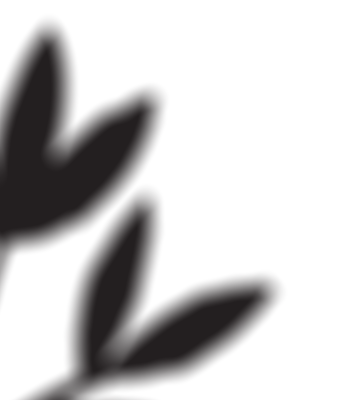 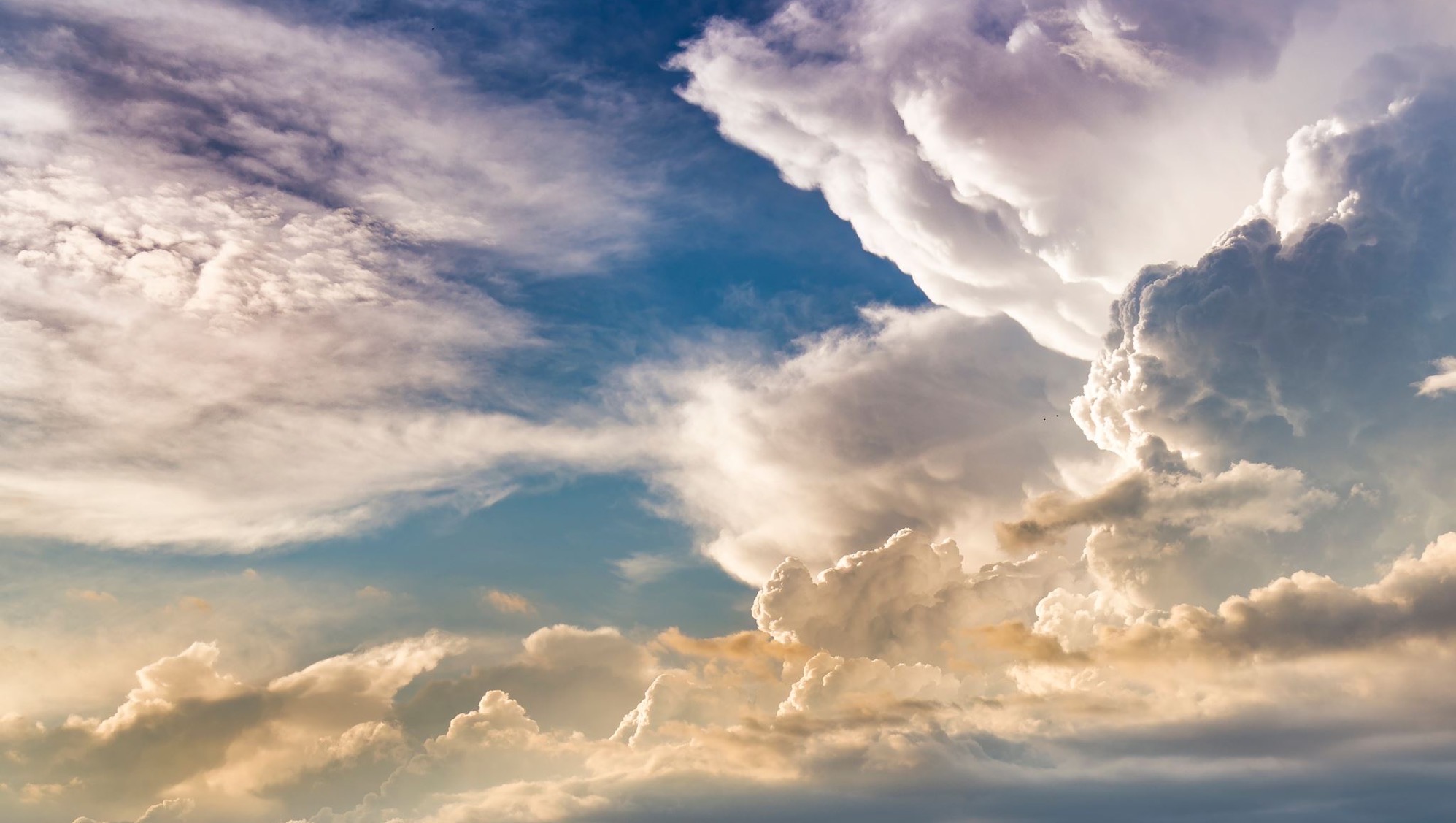 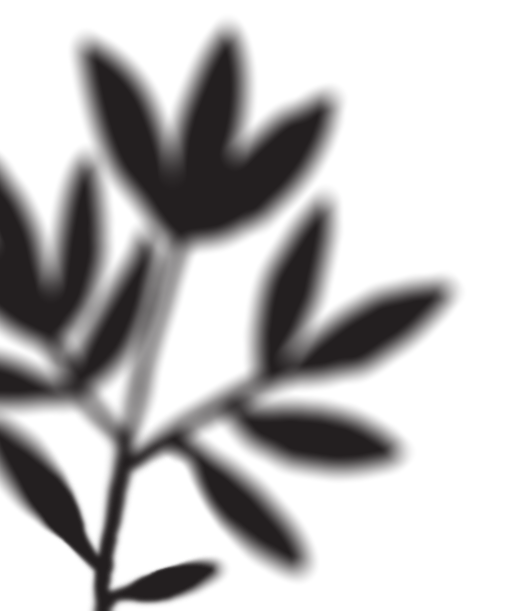 EPHESIANS
Comments?
Experiences?
Questions?